ДВНЗ «Ужгородський національний університет»Стоматологічний факультет, кафедра ортопедичної стоматології«CAD/CAM»Лектор: д. мед. наук, професор Костенко Є. Я.
Що таке CAD/CAM?
CAD/CAM (Computer Assisted Design/Computer Aided Manufacturing - комп'ютерний дизайн/виробництво під управлінням комп'ютера) - це сучасна технологія виробництва каркасів зубних протезів за допомогою комп'ютерного моделювання і фрезерування на верстатах з числовим програмним керуванням.
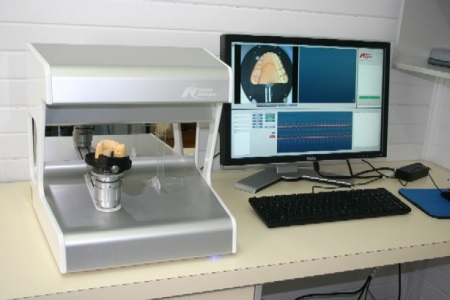 Переваги CAD/CAM:
Висока точність виготовлення (відхилення розмірів на 15-20 мкм., а при литті на 50-70 мкм.)
Краща естетика в порінянні з металокерамічними конструкціями
Велика продуктивність (до 120 одиниць за добу, а можливо і більше) 
Високий рівень автоматизації праці
Компактність обладнання 
Менше забруднення робочого місця в порівнянні з литтям
Матеріали які використовуються для системи CAD/CAM
1.Оксид цирконію
Переваги:
Висока міцність і твердість
Світлопроникність і колір як у емалі зуба
Його колір не змінюється під дією агресивного середовища
Біоінертність
Недоліки
В процесі спікання дає велику усадку
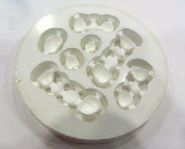 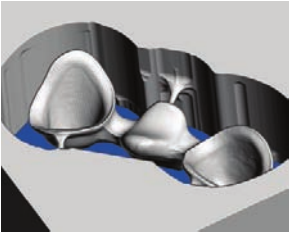 Матеріали які використовуються для системи CAD/CAM
2.Літій дисилікат
Переваги
Низьке теплове розширення
Велика механічна міцність, що дозволяє мінімальне препарування до 0,3 мм.
Великі естетичні якості
Можливе використання і для воскового моделювання і для системи CAD/CAM
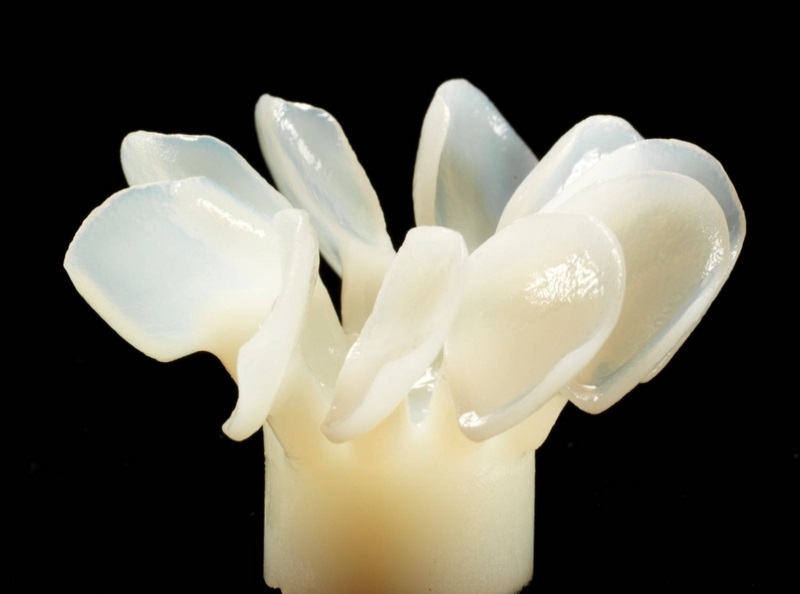 Матеріали які використовуються для системи CAD/CAM
3. Полівошпатна кераміка, для облицювання каркасу з оксиду цирконію
Переваги
Міцність полівошпатної кераміки виросла з 30-40 МПа до 120 МПа у порівнянні з традиційною керамікою
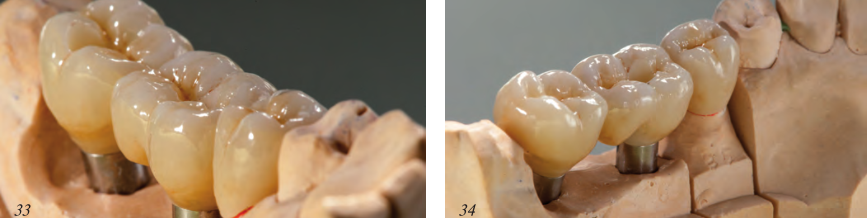 Складові CAD/CAM:
1.Сканер – для отримання 3D моделі
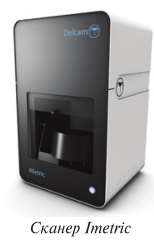 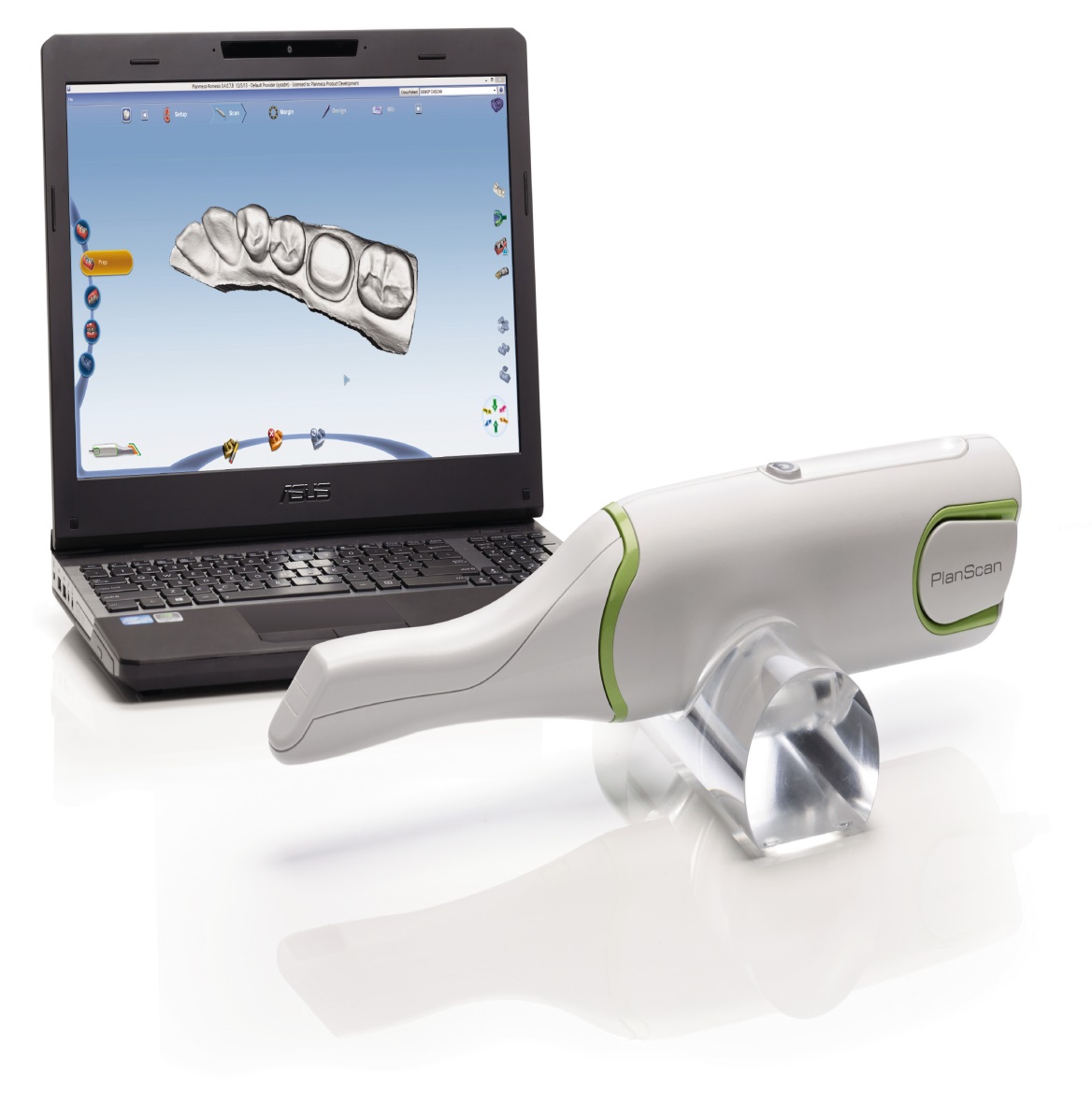 2. CAD-програма - для моделювання та конструювання каркасів, а також дозволяє вести базу даних клієнтів, керувати замовленнями і задавати індивідуальні параметри каркасів для кожного клієнта.
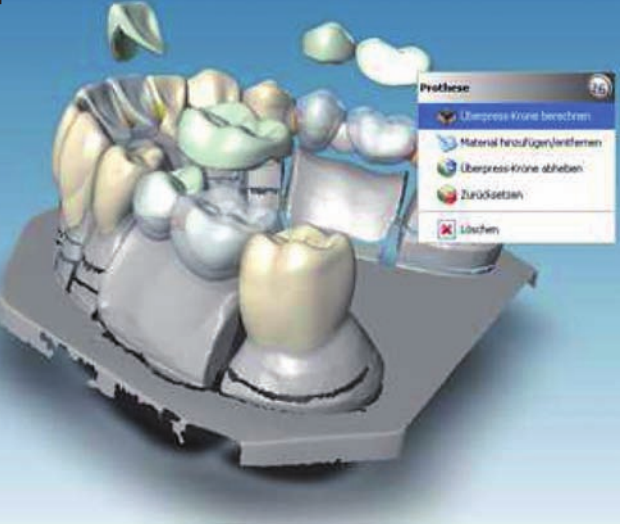 3. Фрезерувальний станок – для отримання каркасу.
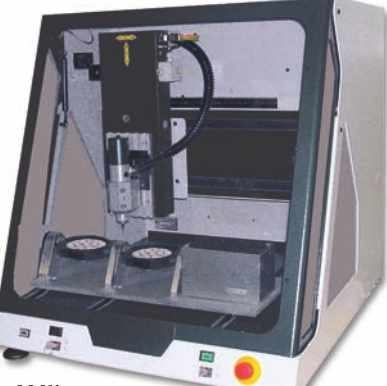 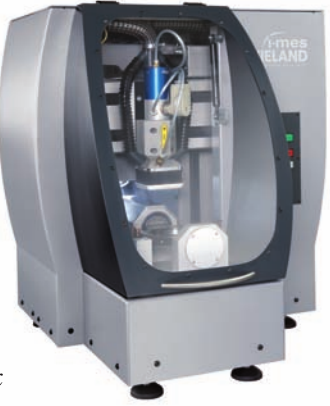 4.Витяжний пристрій - видаляє дрібний пил
оксиду цирконію, який може завдати серйозної шкоди дихальній системі людини.
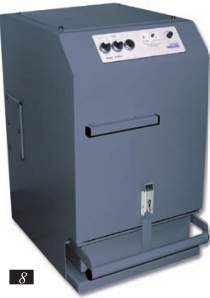 5. Агломераційна піч – для проведення спікання каркасу з оксиду цирконію, після фрезерування.
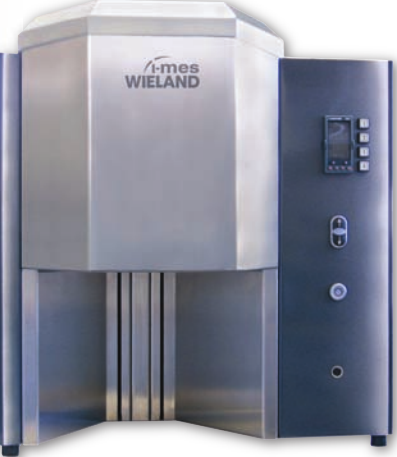 6. Заготовки з оксиду цирконію на CAD/CAM – пластини круглої форми діаметром 98 мм. З однієї заготовки можна виготовити до 25 одиниць.
Заготовки різної товщини від 10 до 25 мм.
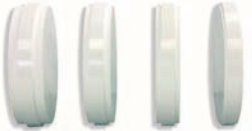 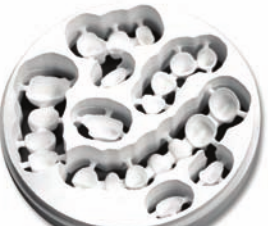 Заготовки з титану на CAD/CAM – круглої форми діаметром 98 мм. І товщиною від 8 до 15 мм. З однієї пластинки можна виготовити до 23 одиниці.
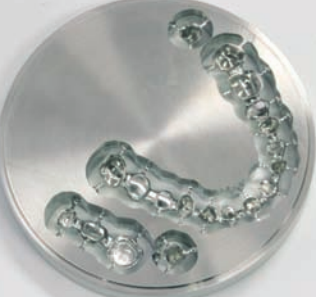 Особливості препарування 
1.Вініри
Для препарування без перекриття різального краю. Глибина препарування вестибулярної поверхні має бути не менше 0,6 мм.
Для препарування з перекриттям різального краю. Глибина препарування вестибулярної поверхні має бути не менше 0,6 мм., а на різальному краї не менше 0,7 мм.
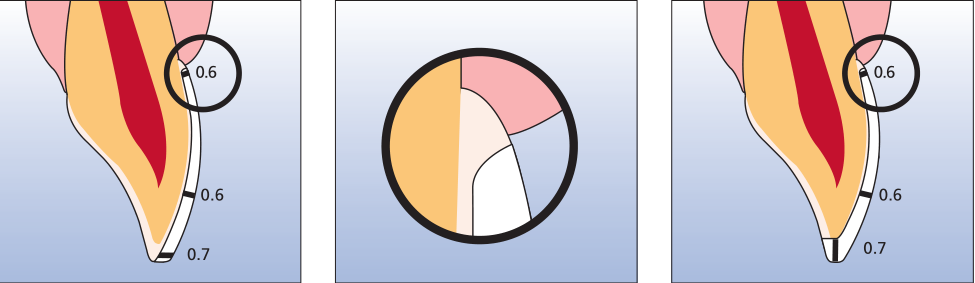 Особливості препарування
2.Вкладки
З оклюзійної поверхні необхідно відпрепарувати не менше ніж 1,5 мм.
Уступ формується під кутом 90°
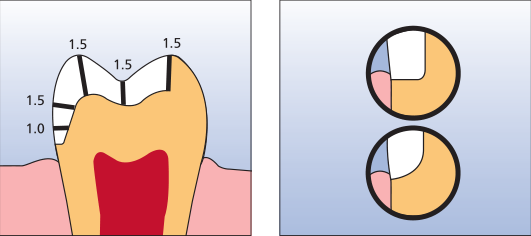 Особливості препарування
3.Коронки на бічну групу зубів
З оклюзійної сторони необхідно відпрепаровувати 1,5 мм.
З оральної і вестибулярної сторони – 1,5 мм.
Циркулярний уступ 90° з заокругленим кутом, або уступ-скіс під кутом 10-30° до горизонталі
Ширина уступу не менше 1,0 мм.
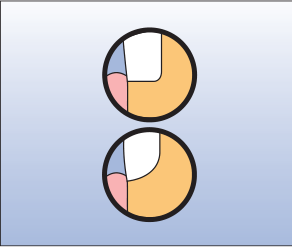 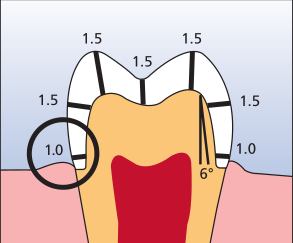 Особливості препарування
3.Коронки на передню групу зубів
З оклюзійної сторони необхідно відпрепаровувати 1,5 мм.
З оральної і вестибулярної сторони – 1,2 мм.
Товщина відпрепарованого ріжучого краю повинна бути не менше 1 мм.
Циркулярний уступ 90° з заокругленим кутом, або уступ-скіс під кутом 10-30° до горизонталі
Ширина уступу 1,0 мм.
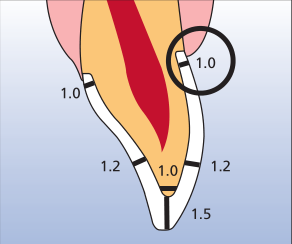 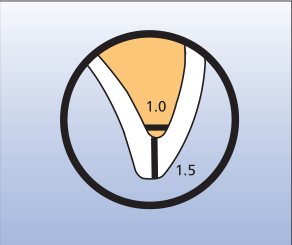 Технологія CAD/CAM:

Підбір кольору
Сканування відбитку, воскової композиції, гіпсової моделі
За допомогою спеціальної комп'ютерної програми моделювання (CAD-модуль) на моделі конструюється каркас, абатмент, супраструктура
Фрезерування каркасу з заготовки і його шліфування
Агломерація (спікання )
Підбір кольору
Колір визначається при денному світлі, невідпрепарованого зуба або сусідніх інтактних зубів за допомогою спеціальної розколірки IPS e.max Press/CAD LT.
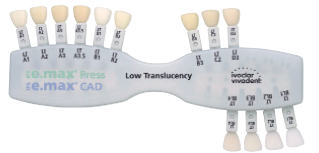 IPS Natural Die Material  (культьовой матеріал)
Для полегшення відтворення кольору зуба за допомогою забарвлення культьового матеріалу IPS Natural Die Material визначається колір відпрепарованого зуба. Знаючи колір кукси і бажаний колір зуба, підбирається відповідний блок.
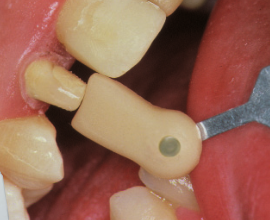 Внутрішньоротове сканування
Переваги:
Нема помилок пов’язаних з зняттям відбитку
Нема потреби виготовлення гіпсових моделей
Недоліки:
Опромінення пацієнта
Можлива будь-яка неточність при мінімальних рухах пацієнта
Неточність до 40 мкм. пов’язаних з покриванням відпрепарованих зубів непрозорим порошком
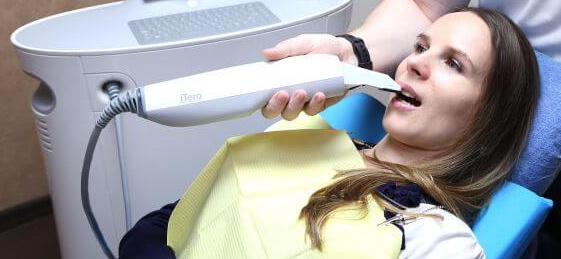 Внутрішньоротове сканування
Використовуємо оптаргейт.
Використовуємо контрастний спрей, який вирівнює різні оптичні властивості тканин природних зубів (дентин і емаль)
Проводимо сканування
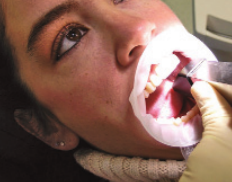 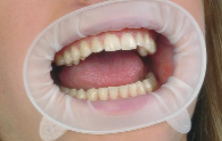 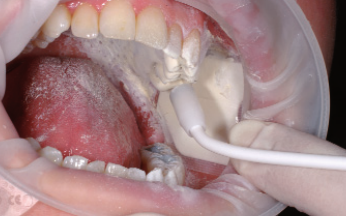 Позаротове сканування
Переваги:
Точніше сканування в порівнянні з внутрішньоротовим
Можливе сканування в лабораторії
Достатність часу для проведення процедури
Недоліки:
Неточності пов’язані з зняттям відбитку
Неточності пов’язані з відливанням моделей
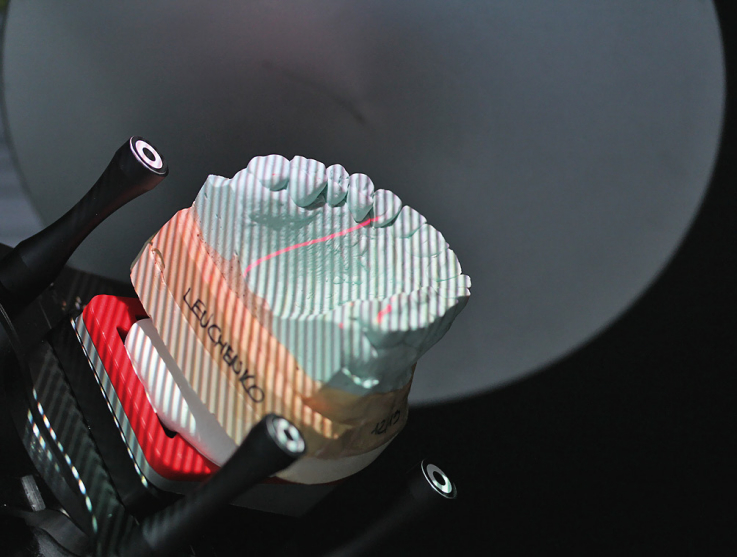 Позаротове сканування
Модель встановлюється на предметгий столик, який повертається. На модель подається структуроване біле світло (structured white light).
Точність сканування складає до 20 мкм.
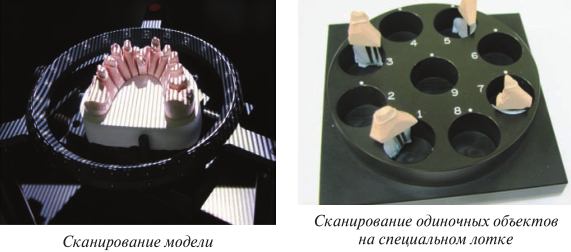 Позаротове сканування моделі
Попереднє сканування моделі
Сканування сегмента моделі, на якій буде протезування
Сканування культі відпрепарованих зубів і беззубої ділянки
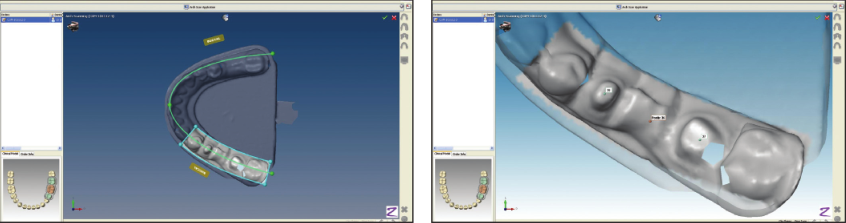 Позаротове сканування відбитка
Технолологія адаптивного сканування відбитків
Адаптивне сканування розпізнає некоректно відображені
області та автоматично вносить зміни на основі нових даних,
отриманих після циклу адаптивного сканування.
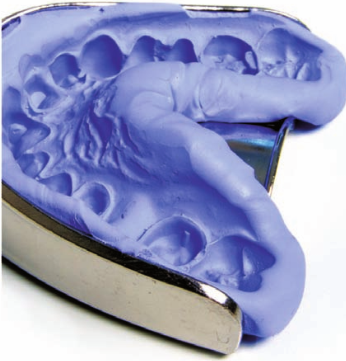 Після адаптивного сканування пропроблемної ділянки, ми отримуємо повний і точний знімок в результаті автоматичного використання оптимальної комбінації трьохосьового обертання і двох або чотирьох камер.
Перший знімок не закінчений в місці препарування, апроксимальної області і зоні контакту. Такі показники ставлять під сумнів можливість посадки і клінічну відповідність моделі.
Етапи моделювання
1. Визначаємо мінімально допустиму товщину каркаса, товщину технологічної «юбки» каркаса, додатковий простір під цемент.
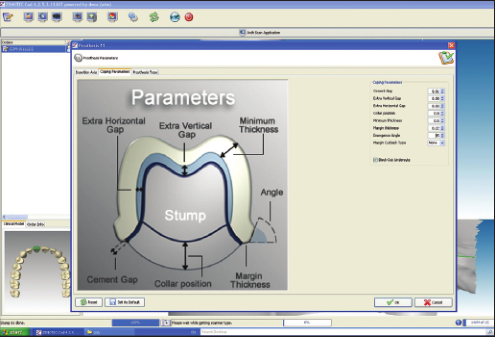 Етапи моделювання
2. Визначаємо шлях введеня каркасу. Піднутрення програма виділяє червоним світлом.
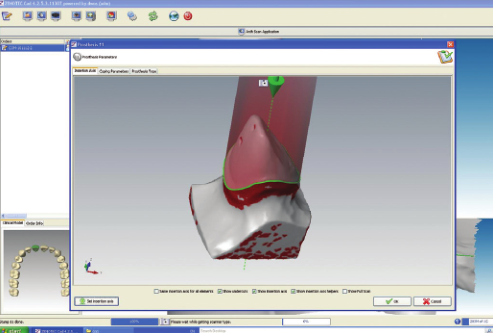 Етапи моделювання
3. Програма пропонує дизайн. Ми вносимо корекцію відповідно до клінічної ситуації. Можна повернути зуб по трьох осях, ввести в контакт з антагоністами.
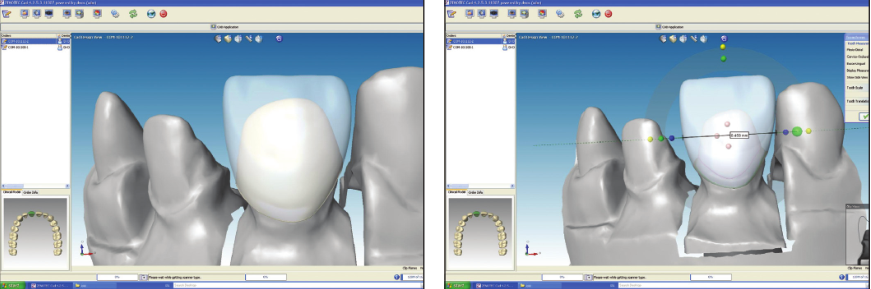 Етапи моделювання
4. Добавляємо віртуальним електрошпателем кераміку. Віртуальна анатомія показує, як повинна бути відновлена анатомія керамікою.
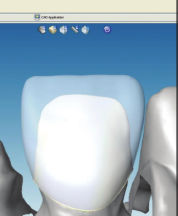 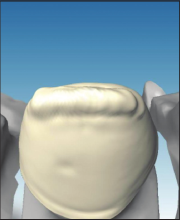 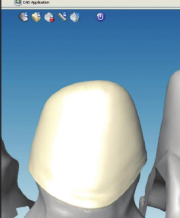 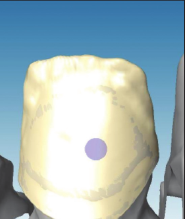 Етапи моделювання
Готовий ковпачок на віртуальній і гіпсовій моделі.
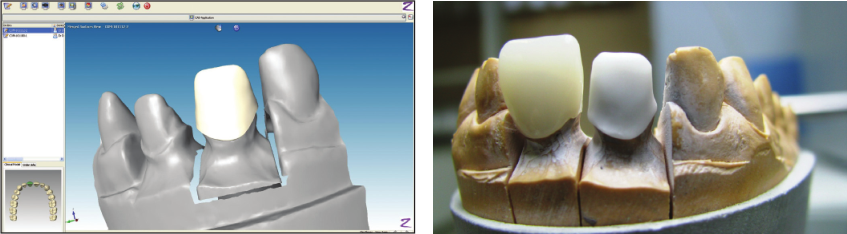 Фрезерування. Шліфування.
Фрезерування – це процес, в якому зовнішня поверхня металевої заготовки піддається механічній обробці ріжучими інструментами.
Шліфування - це обробка матеріалу абразивними інструментами, твердість яких вище твердості матеріалу, який обробляють.
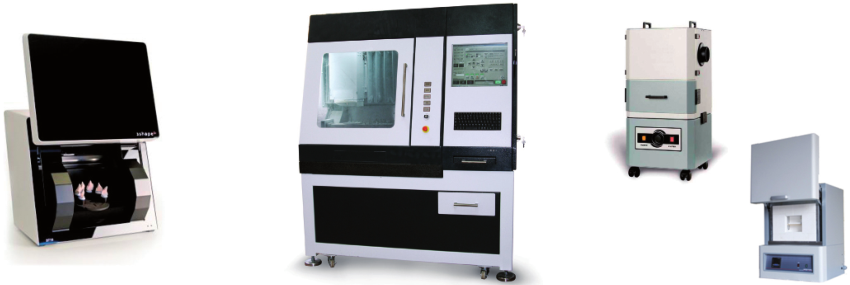 Фрезерування проводиться у п’яти координатах:
по трьох осях X, Y і Z рухається фреза, а щодо ще двох осей обертається поворотний стіл із закріпленою заготовкою (оксид цирконію, літій дисілікат).
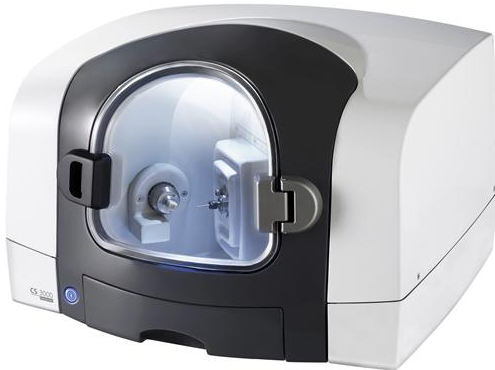 У вигляді попередньо спеченого напівфабрикату брусок оксиду цирконію представляє собою легкообразивний матеріал.
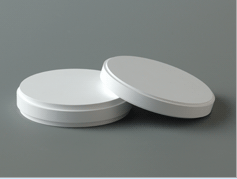 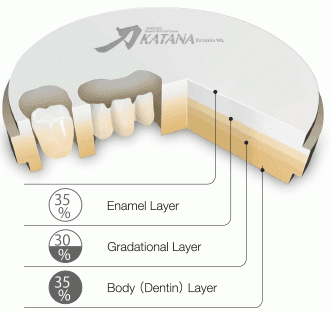 Блоки літій дисілікату, які знаходяться в проміжному кристалічному стані.
Кристалізація при 840°C  приводить до ущільнення кераміки на 0,2%.
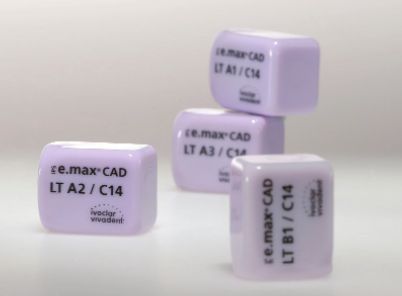 Спікання літій дисилікату
1. Заповнити внутрішню поверхню коронки фіксуючою пастою до її границь. 
IPS Object Fix Putty – для коронок.
IPS Object Fix Flow – для вінірів і часткових коронок.
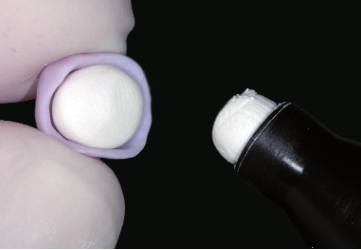 Спікання літій дисилікату
2. Вдавити штифт IPS e.max CAD Crystallization Pin так, зоб він був добре зафіксованим.
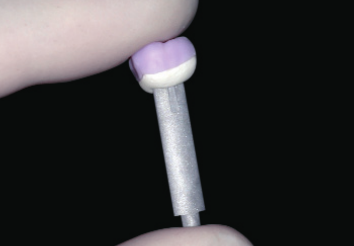 Спікання літій дисилікату
3. Загладити зміщені порції пасти пластиковим шпателем (наприклад, Optra®Sculpt) таким чином, щоб штифт зафіксувався.
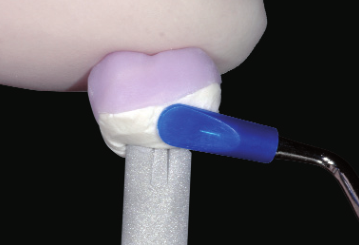 Спікання літій дисилікату
4. Видалити будь-які надлишки пасти з зовнішньої поверхні пензликом, змоченим у воді.
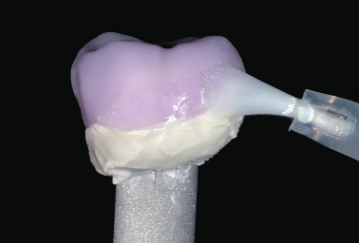 Спікання літій дисилікату
5.Глазурування
Глазурь у вигляді пасти
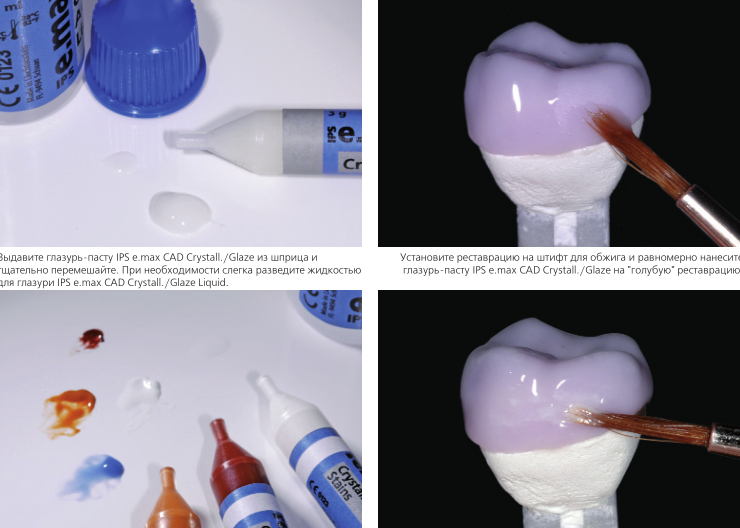 Спікання літій дисилікату
6.Глазурування
Глазурь у вигляді спрея
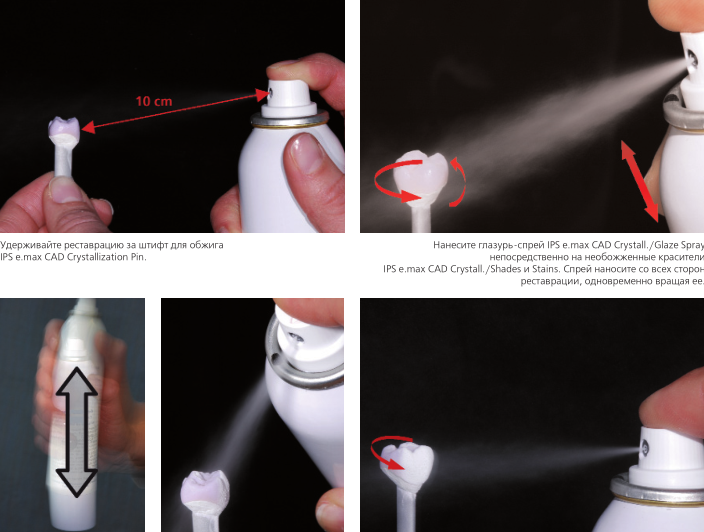 Приклади неправильного глазурування
Спікання літій дисилікату
7.Спікання. Встановлюємо реставрацію, включаючи штифт, в центральну частину лотка для спікання IPS e.max CAD Crystallization Tray.
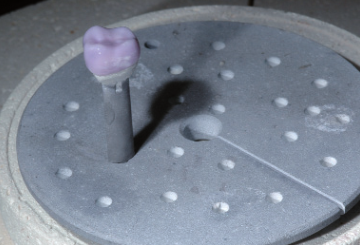 Спікання літій дисилікату
Параметри спікання
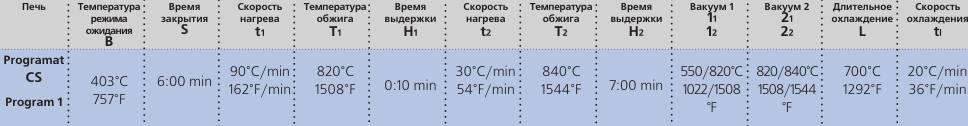 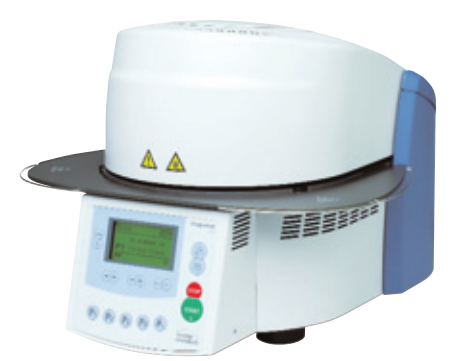 Спікання літій дисилікату
Індивідуалізація реставрації 




Приклад надмірного зафарбовування
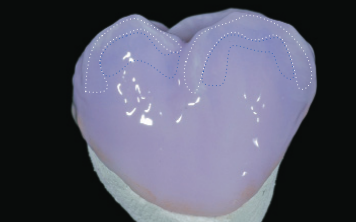 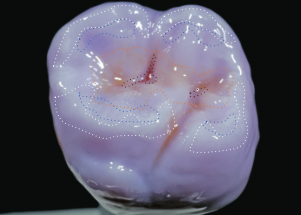 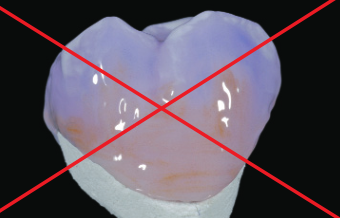 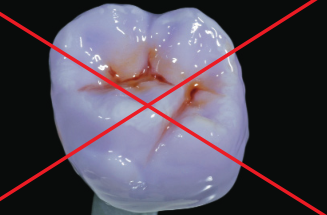 Спікання каркасу з оксиду цирконію
Спікання здійснюється у спеціальний печі
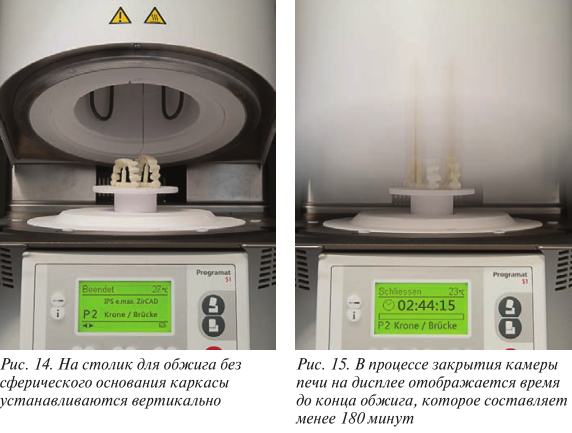 Готовий каркас з оксиду цирконію
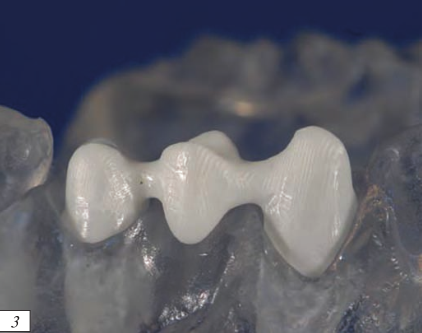 Напресування кераміки на каркас з оксиду цирконію
1. Відновлюємо анатомічну форму дентинної частини реставрації воском з зрізанням в ділянці ріжучого краю.
2. Скануємо воскову реставрацію.
3. Конструкцію вишліфовують з блоків поліметилме-  такрилатної пластмаси.
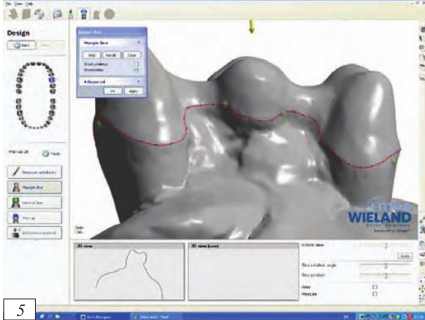 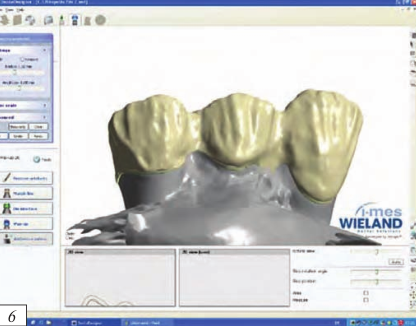 Напресування кераміки на каркас з оксиду цирконію
4. Готові конструкції з поліметилметакрилатної пластмаси.
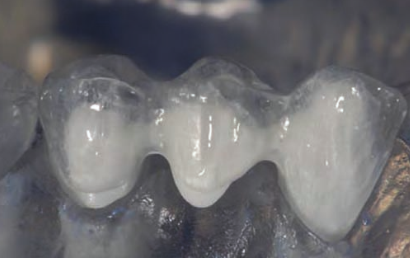 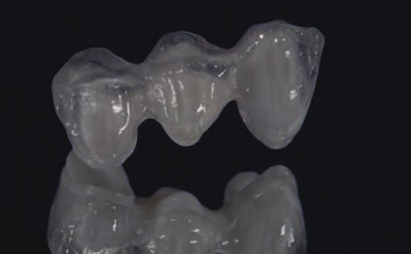 Напресування кераміки на каркас з оксиду цирконію
5. Наносимо віск на пришийкову ділянку для того, щоб об’єднати цирконієвий і поліметилметакрилатний каркаси. Таким чином формуємо точний уступ.
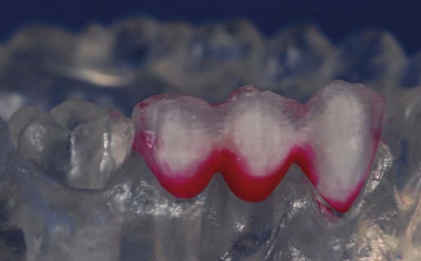 Напресування кераміки на каркас з оксиду цирконію
6. Прикріплюємо восковий дріт товщиною 3 мм. і довжиною 5, 8 мм. до різального краю чи горбів паралельно осі зуба.
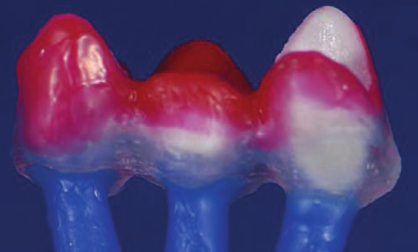 Напресування кераміки на каркас з оксиду цирконію
7. Проводимо заформовку конструкції так шоб відстань від країв каркасу до стінок форми була не менше 10 мм.
8. Виймаємо каркас після пресування.
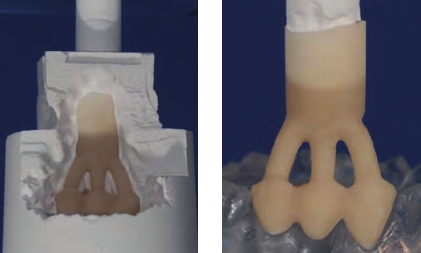 Напресування кераміки на каркас з оксиду цирконію
9. Піскоструйна обробка з тиском 2 бар і самого каркасу з тиском 1 бар.
10. Корекція цирконієвого каркасу алмазними інструментами.
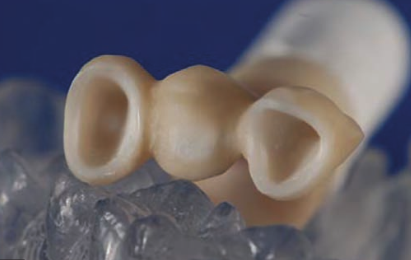 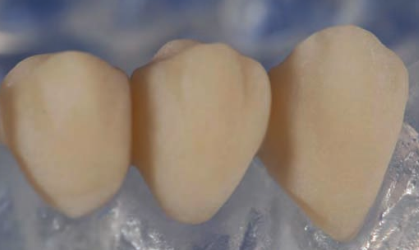 Напресування кераміки на каркас з оксиду цирконію
11. Використовуючи метод пошарового нанесення керамічного покриття на напресованими дентин, ми створюємо остаточну анатомічну форму зубного протеза.
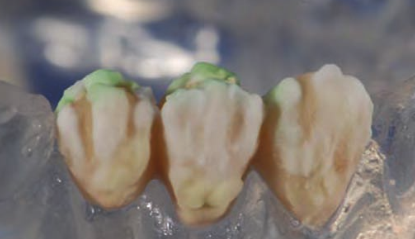 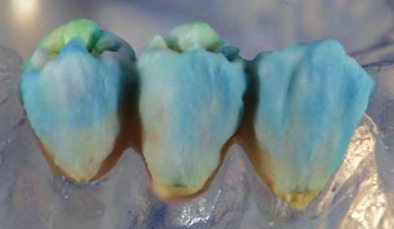 Готовий зубний протез
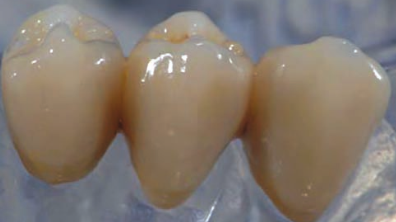 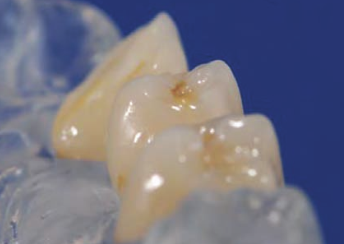 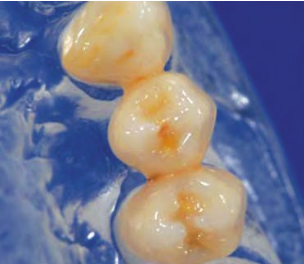 Облицювання каркасу з оксиду цирконію керамікою
1.Нанесення флюорисцентної маси в пришийкову ділянку.
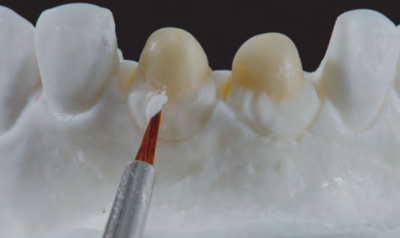 Облицювання каркасу з оксиду цирконію керамікою
2.Визначення флюорисцентності при виключеному світлі.
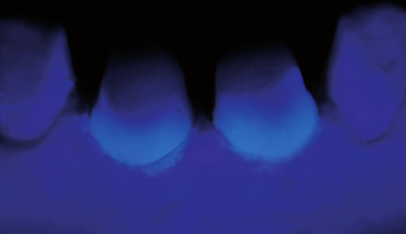 Облицювання каркасу з оксиду цирконію керамікою
3.Нанесення дентину.
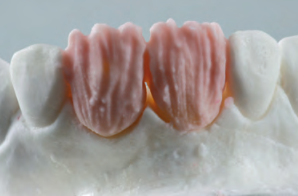 Облицювання каркасу з оксиду цирконію керамікою
4. Підготовка площини ріжучого краю до створення меланом.
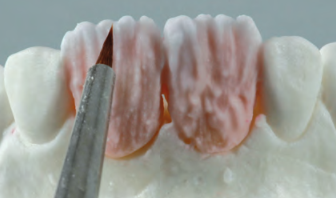 Облицювання каркасу з оксиду цирконію керамікою
4. Нанесення світлого дентину для підсилення яркості коронок.
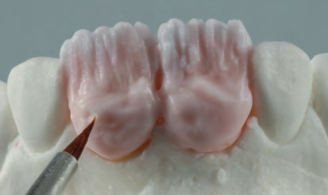 Облицювання каркасу з оксиду цирконію керамікою
4. Нанесення прозорої і опалесцентної маси для ріжучого краю з вестибулярної сторони.
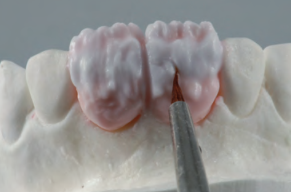 Облицювання каркасу з оксиду цирконію керамікою
Результат після першого спікання
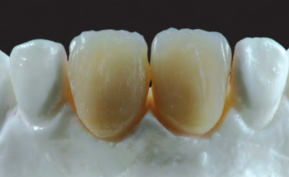 Облицювання каркасу з оксиду цирконію керамікою
5. Корекційне спікання після нанесення ненасиченої емалі.
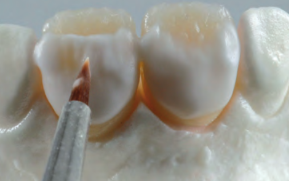 Облицювання каркасу з оксиду цирконію керамікою
Коронки на трегері перед другим спіканням
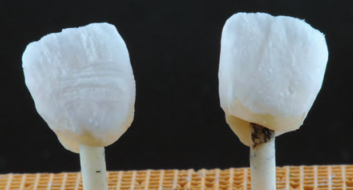 Облицювання каркасу з оксиду цирконію керамікою
6. Відполіровані реставрації після самоглазурованого спікання.
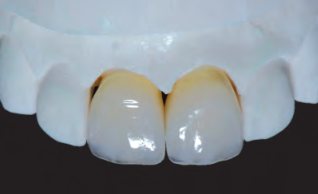 Кінцевий результат
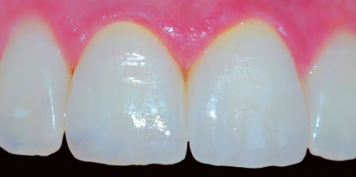 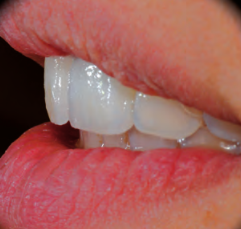 Дякую за увагу